Word List: phon, phono, phone
= sound, voice
What is the meaning of the suffix ology?
the study of
What is the meaning of the prefix mega?
large
What is the meaning of the prefix eu?
good
What is the meaning of the prefix micro?
small
Who is someone who studies speech sounds?
phonologist
harsh sounds; bad noise
cacophony
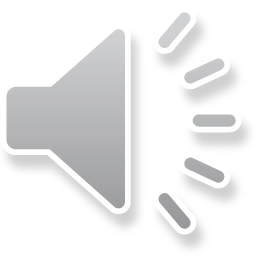 harsh sounds; bad noise
https://www.youtube.com/watch?feature=player_embedded&v=YpjJNavdrmc
having a nice sound; pleasant combination of sounds in words
euphonic
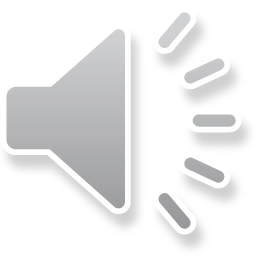 having a nice sound; pleasant combination of sounds in words
www.youtube.com/watch?v=iPkDehAOoYg
a word that has the same sound but a different meaning as another word
homophone
a word that has the same sound but a different meaning as another word
a device used to make small voices sound larger, especially in a big room
microphone
a device used to make small voices sound larger, especially in a big room
the sounds that letters make and the letters that are used to represent sounds
phonics
the sounds that letters make and the letters that are used to represent sounds
difficulty producing speech sounds; usually due to hoarseness
dysphonia
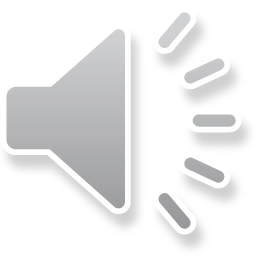 difficulty producing speech sounds; usually due to hoarseness
the study of speech sounds in language
phonology
the study of speech sounds in language
a device used to play the sounds of music as written on records
gramophone
a device used to play the sounds of music as written on records
a woodwind instrument that sends out sounds through its curved, metal body
saxophone
a woodwind instrument that sends out sounds through its curved, metal body
www.youtube.com/watch?v=MbG6CQRz-hk
a large funnel-shaped device used to make the voice sound louder by directing the sound waves straight out to listeners (most often used by cheer teams)
megaphone
a large funnel-shaped device used to make the voice sound louder by directing the sound waves straight out to listeners (most often used by cheer teams)